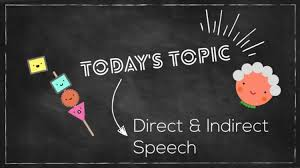 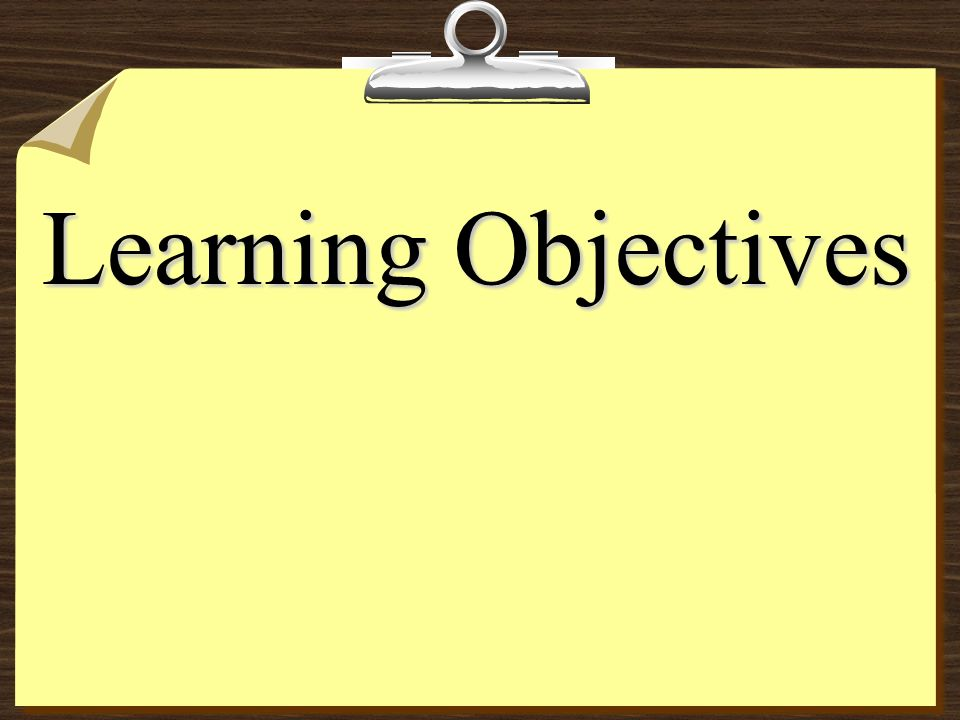 By the end of the lesson students should be able to:
identify quotation marks and state their uses giving examples.
explain what is meant by direct speech.
read and discuss the information about quotation marks
use quotation marks correctly to set off direct speech statements 
place inverted commas and other punctuation marks to complete direct quotations from practice exercise worksheet
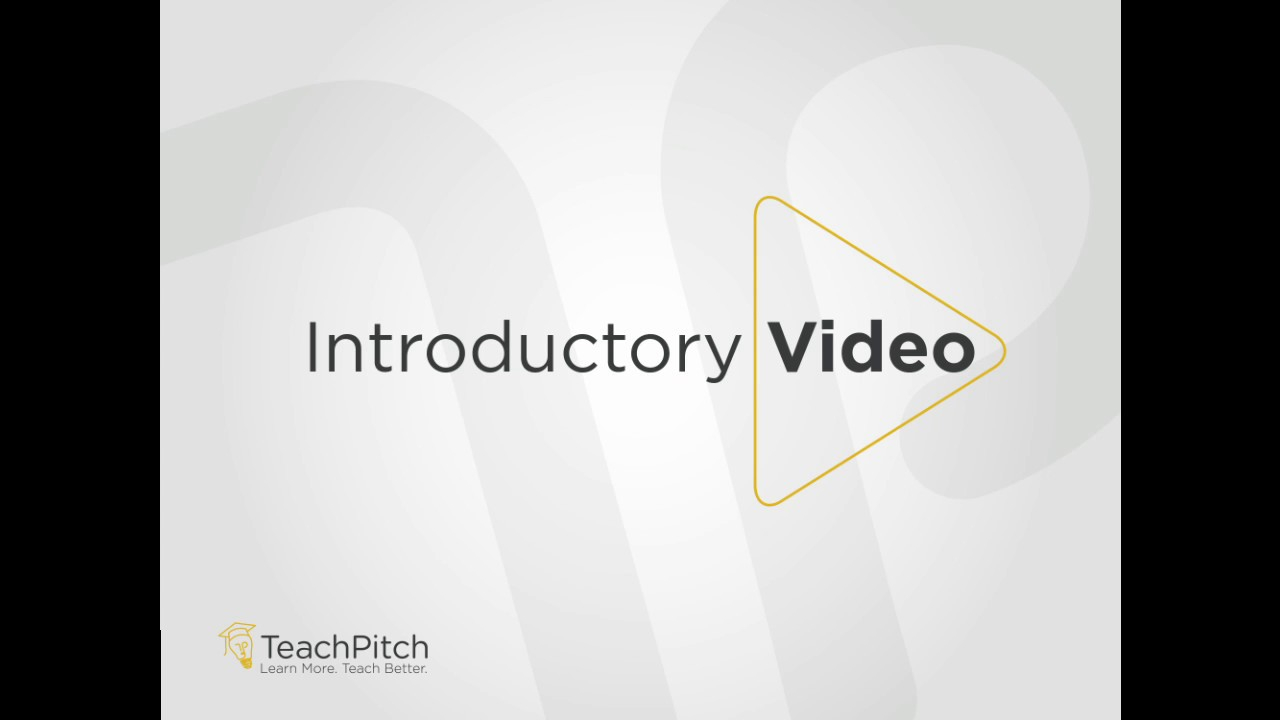 This video will provide you with a definition for direct speech and rules for writing direct speech. See video  https://www.youtube.com/watch?v=OxhUQIgVKc8
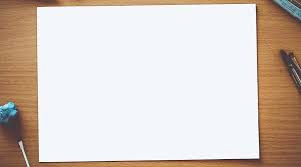 Direct speech is an exact version of the words that were spoken or saying exactly what someone has said. In order to depict the exact words of the speaker, we use quotation marks and other punctuation marks to make the expression complete. Quotation marks are also known as inverted commas (“…”). An example of a direct quotation is:

"Where are you going, Sarah?" the man asked.

Please take note of where each punctuation mark is placed. The words of the man are set off by quotation marks, a comma is placed before the name of the addressee, and the question mark is enclosed in the inverted commas.
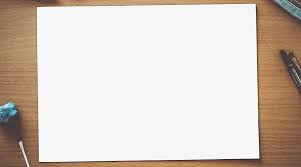 Other Examples:

She said, "My Dad bought me bicycle for my birthday.“

b)	Stan crawled out of bed, “Oh gosh,” yawning loudly, “I’m still tired.”
If there is a pause in the person’s speech, place a comma after the interruption then use quotation marks to enclose the rest of speech.

c)	“I will attend cheerleading practice tomorrow,” said Tianna.
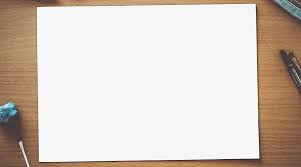 Quotation Marks

Quotation marks are marks of punctuation that set off a speaker’s or writer’s words, indicate the titles of short works, or set off special words or phrases such as nicknames, slang expressions or terms used in an ironic sense.
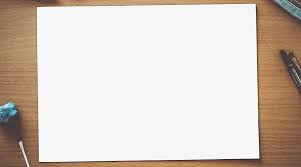 Examples – Uses of Quotation Marks

Short story: “Jack and the Beanstalk”
Short play: “Saving Alligator High”
Poems: “An African Thunderstorm”
Chapter of a book: “The Questions”
Song: “Heal the World”
Essay: “The Effects of Global Warming”
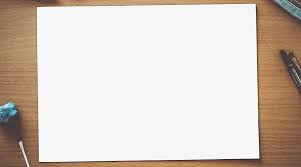 Examples of how to Punctuate Direct Speech

“I’ve decided to be a standup comic,” my brother announced.

“Wouldn’t you say I could make anybody laugh?” he asked confidently.

“It can’t be too difficult,” he added melancholy, “to make up jokes.”

Jane shouted at the top of her voice, “Run for your life, a tiger is after us!”

e)	“You are the owner of the big store in town, aren’t you?” stated Bill.
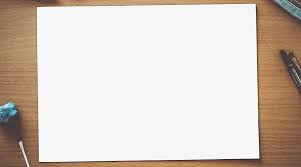 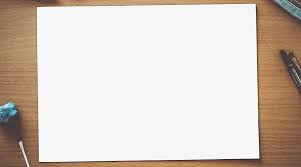